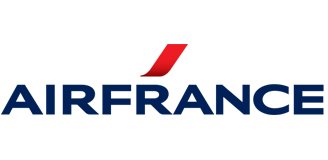 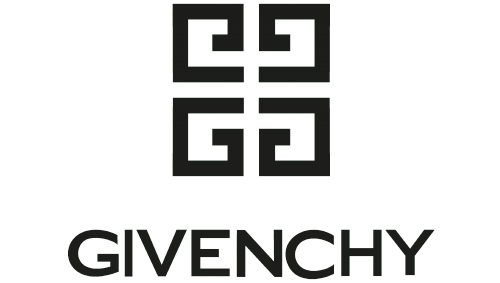 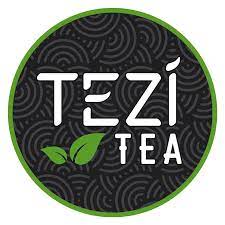 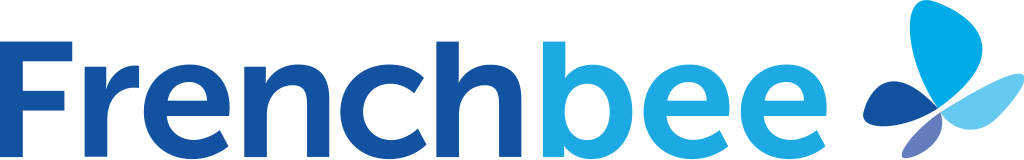 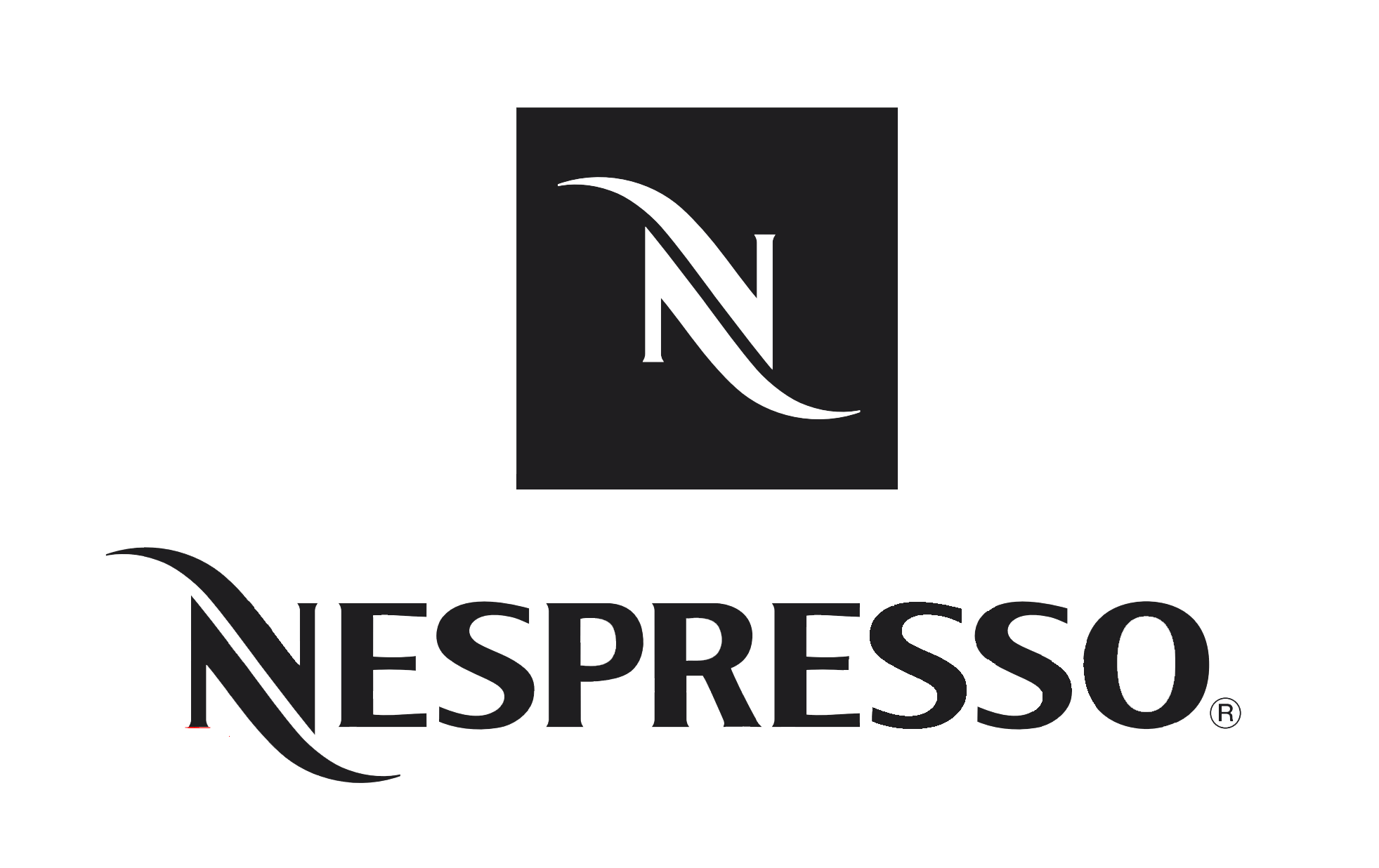 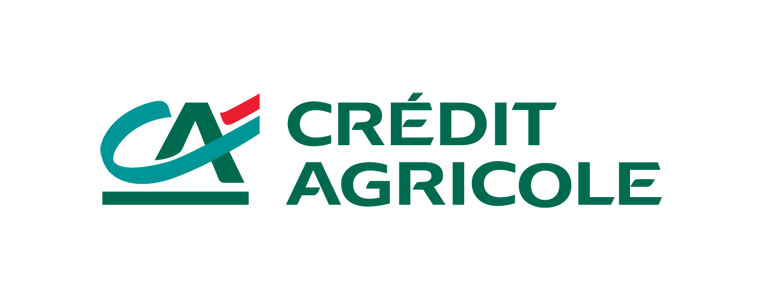 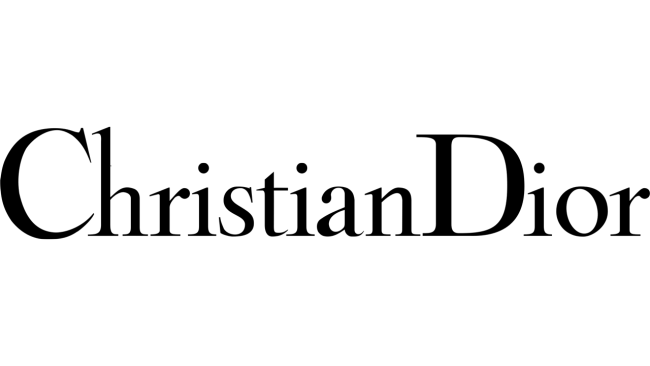 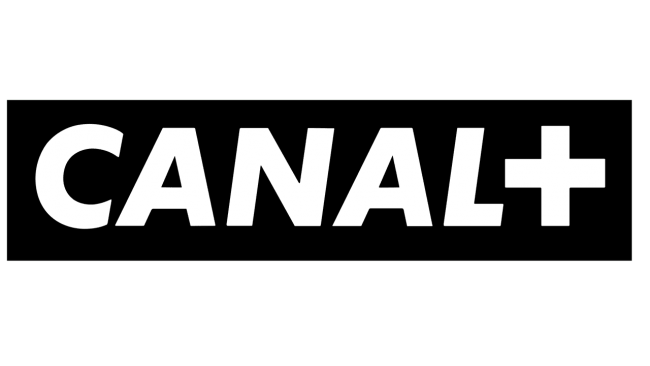 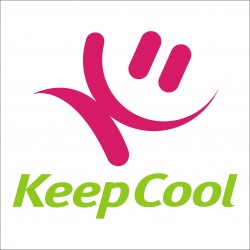 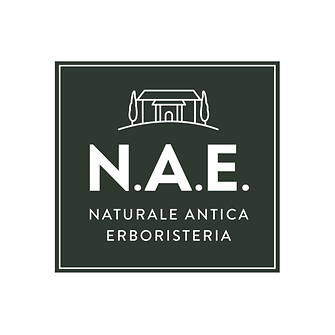 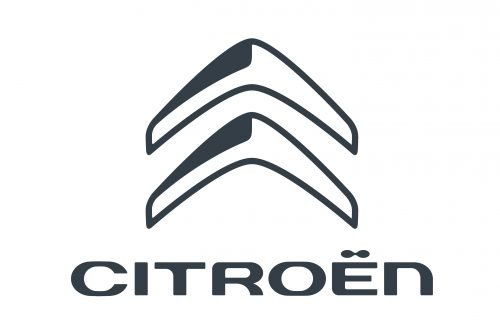 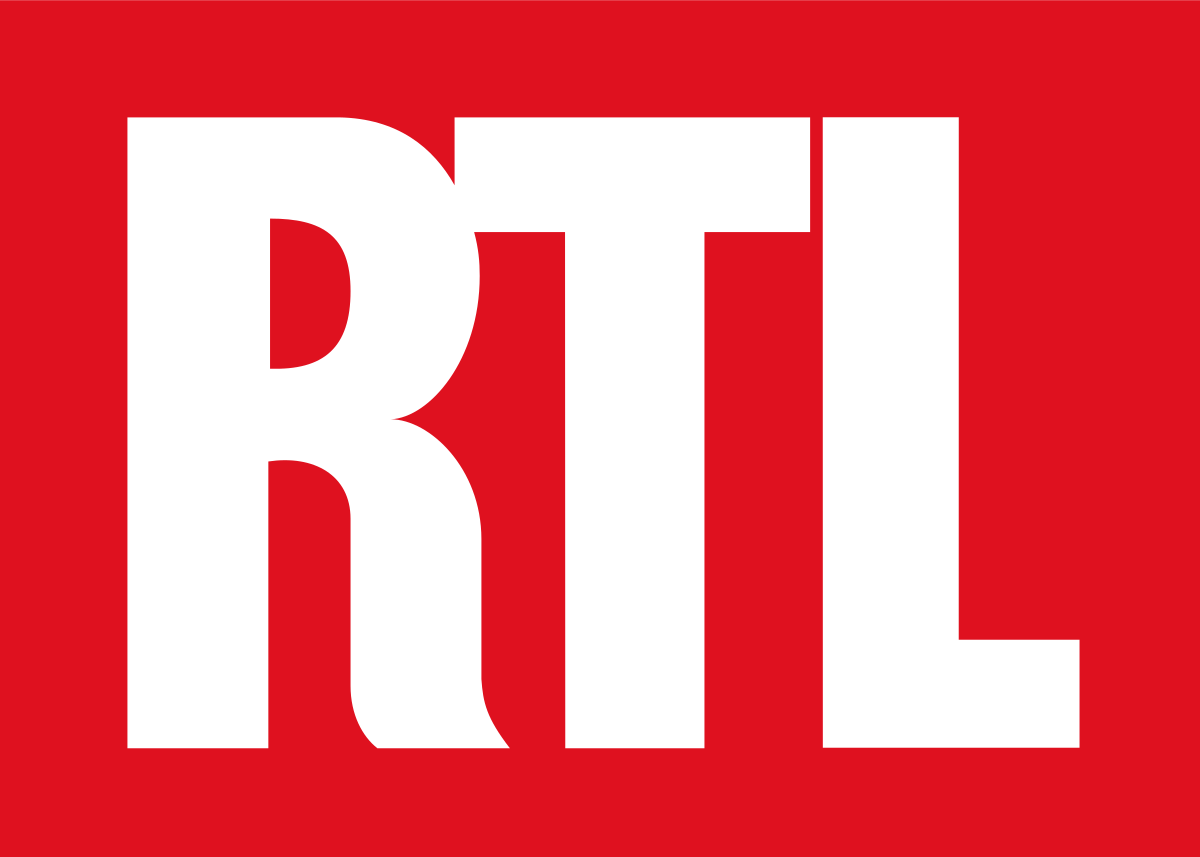 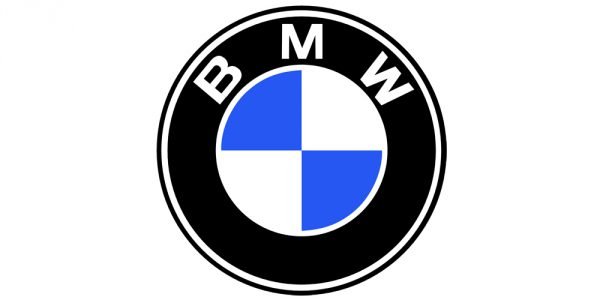 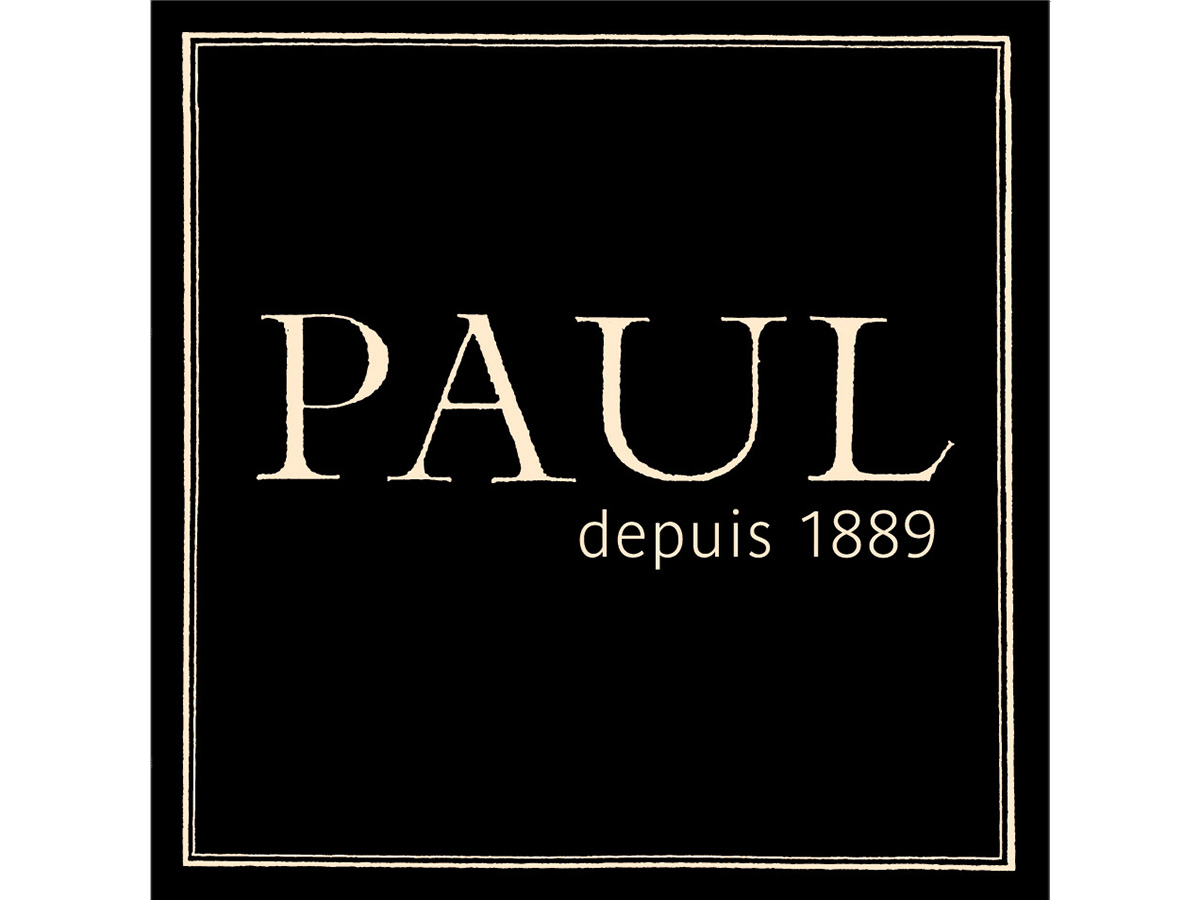 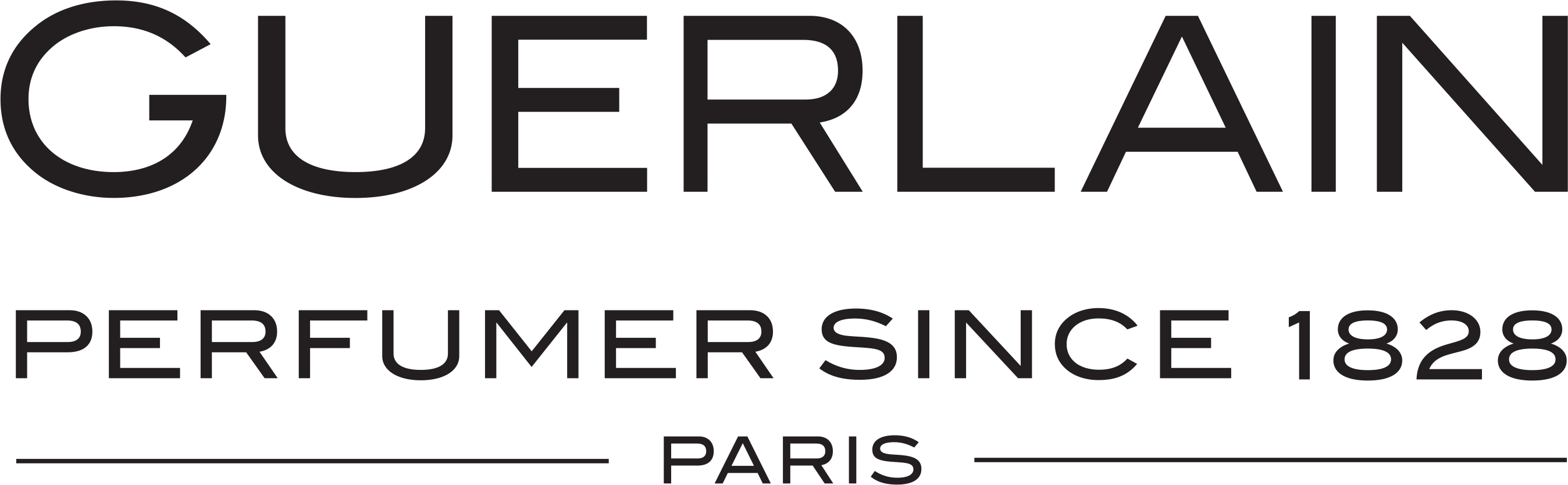 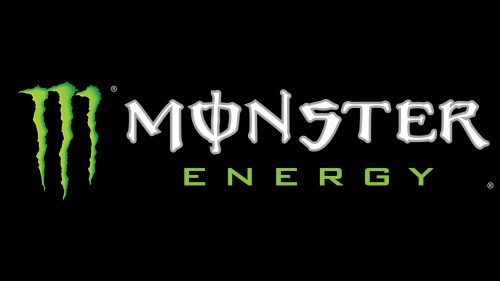 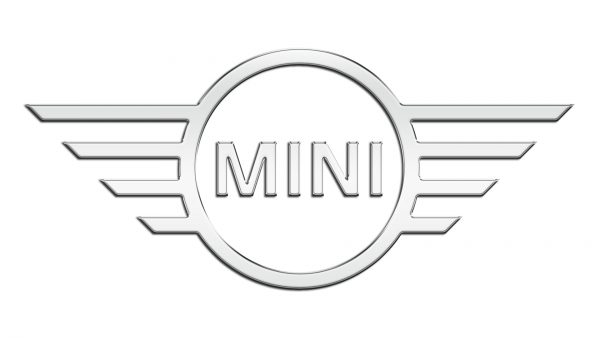 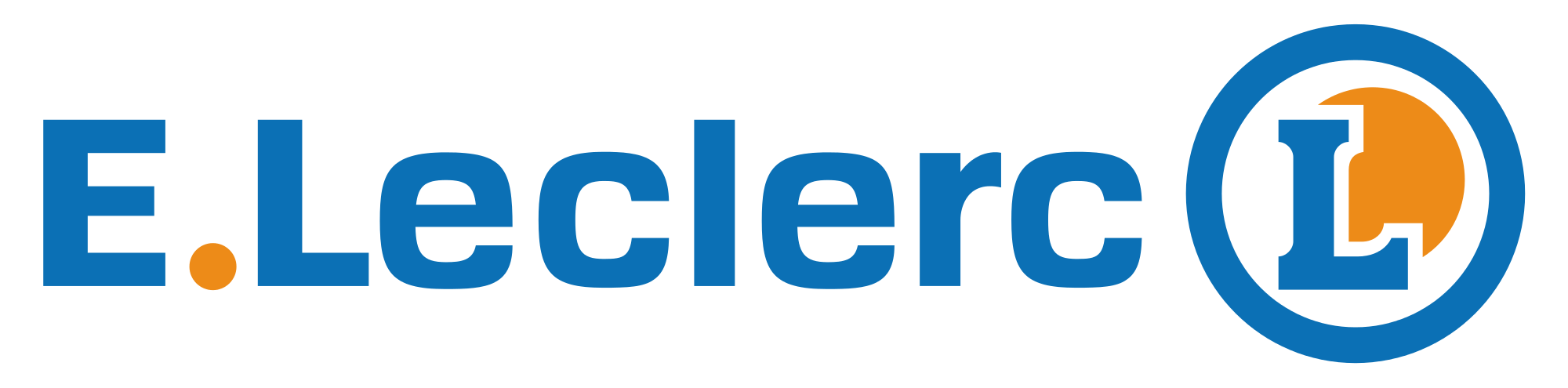 * N’hésitez à cliquer sur les logos pour découvrir la marque